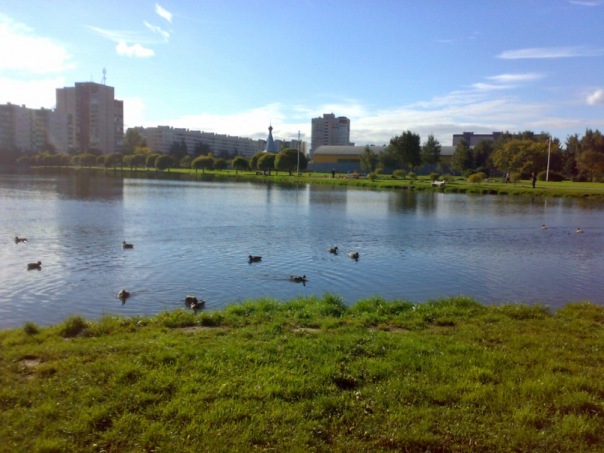 «Мой родной край»
Проект
Подготовила : Мартынова Марина   Викторовна
[Speaker Notes: Мы должны оберегать природу]
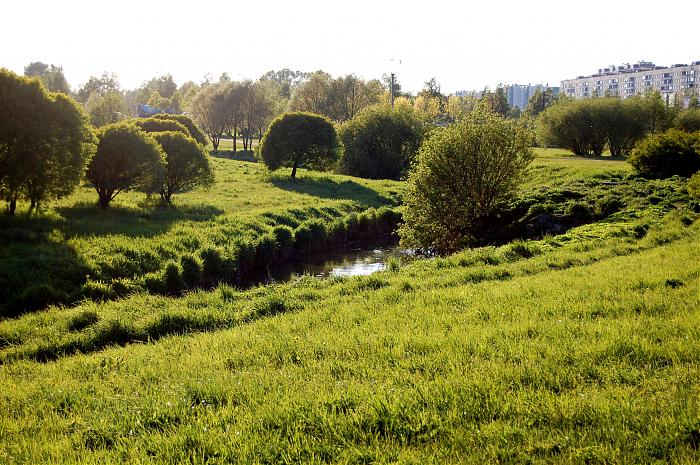 Вид проекта: информационно-творческий.
Продолжительность проекта: краткосрочный
1 неделя 
Участники проекта: дети средней группы «Теремок», воспитатели, родители воспитанников.
Образовательные области:
познание, коммуникация,
чтение художественной литературы,
художественное творчество, безопасность
[Speaker Notes: Мы не должны загрязнять воздух]
Актуальность темы:   Дошкольное детство – важный этап в становлении облика человека. В эти годы закладываются основы нравственности, формируется первоначальное представление об окружающем, этические представления, воспитываются патриотические чувства. С целью развития у ребят нравственно-патриотических чувств мы поставили перед собой несколько задач: развить интерес к истории своей страны, края, города, к событиям прошлых лет, обобщить и систематизировать знания о родном крае.
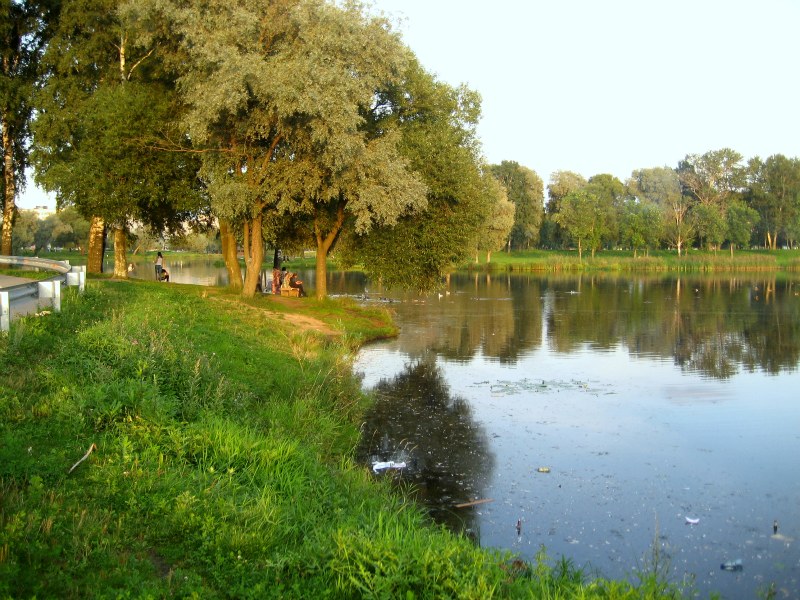 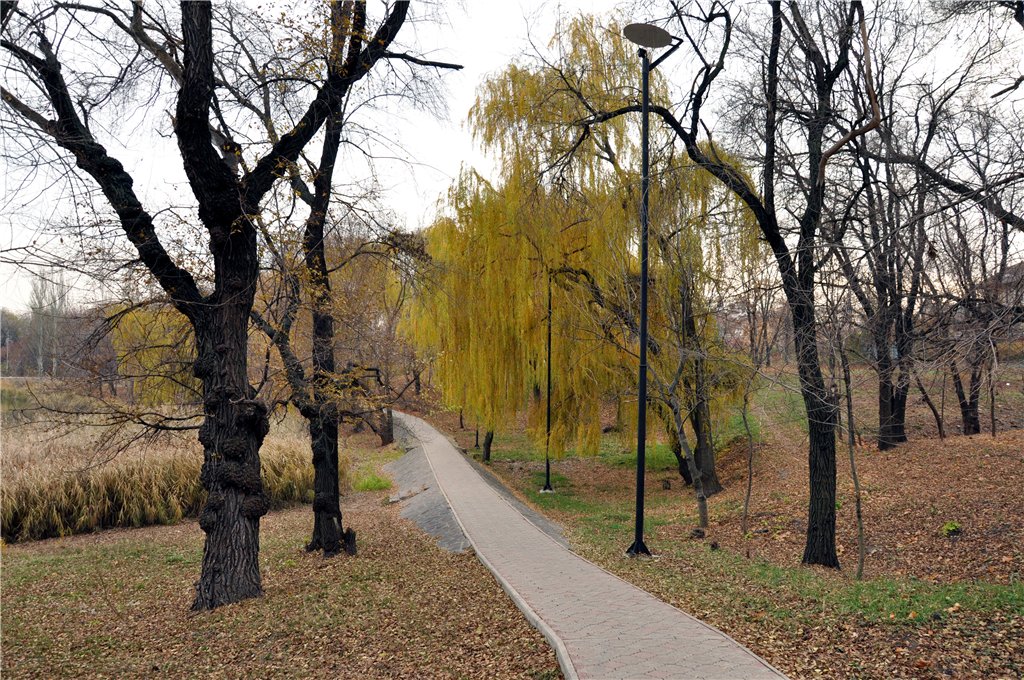 Цель:
-воспитание любви к родному краю, городу Санкт-Петербургу, формирование представлений о достопримечательностях города Санкт-Петербурга;
- воспитание чувства гордости за город, в котором живем;
-обобщить и систематизировать знания о родном крае, 
-расширение детского кругозора
[Speaker Notes: Не превращать планету в одну большую свалку]
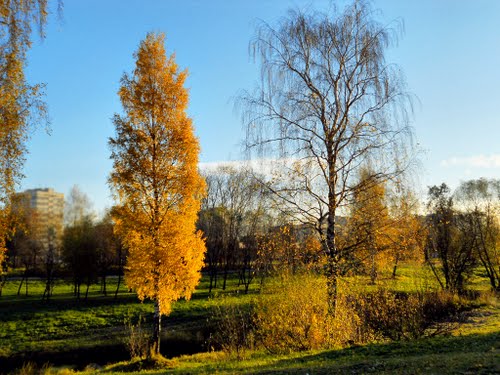 Задачи:
• формировать представления детей о родном крае и родном городе Санкт-Петербурге;
• закрепить знания о знакомых улицах, где находится дом, детский сад, воспитывать умение видеть красоту родного края и города, радоваться ей;
• формировать общее представление об основных архитектурных сооружениях, памятниках, определяющих облик города Санкт-Петербурга.
Этапы реализации проекта:
Первый этап - подготовительный 
-Изучение методической литературы
-Создание развивающей среды
-Подбор игр и оборудования
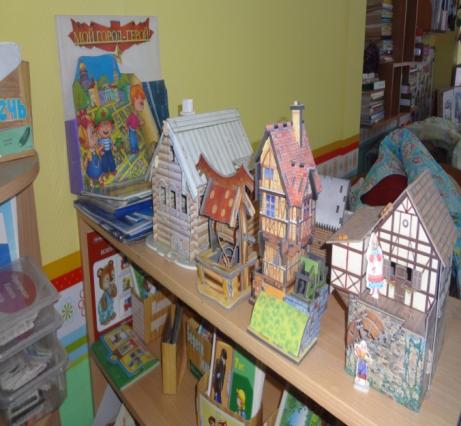 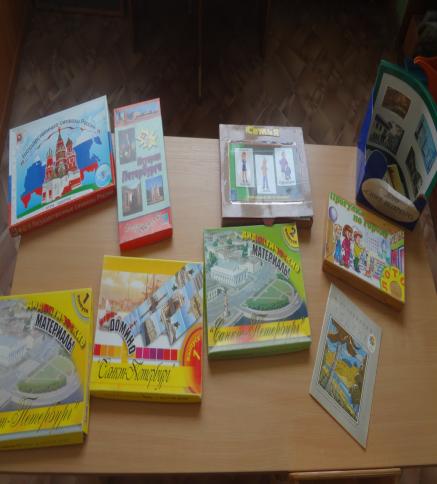 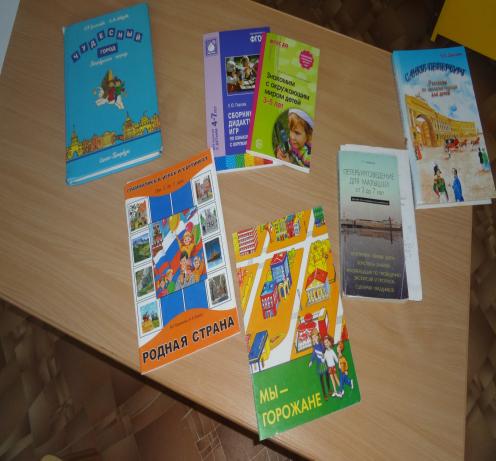 -Подбор игр и оборудования 
-Создание условий для изобразительной и продуктивной деятельности
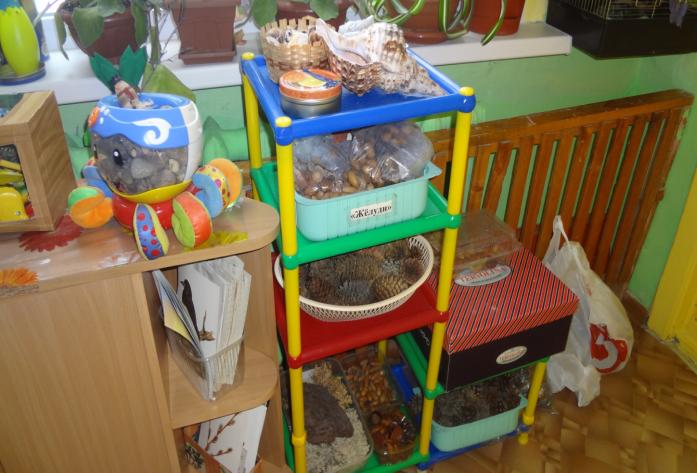 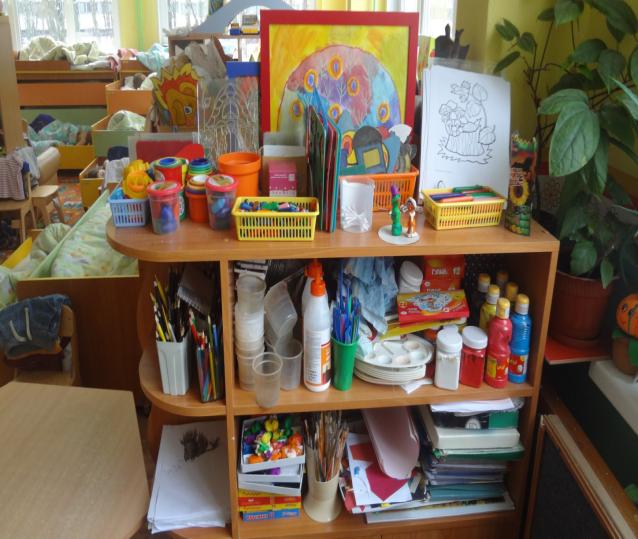 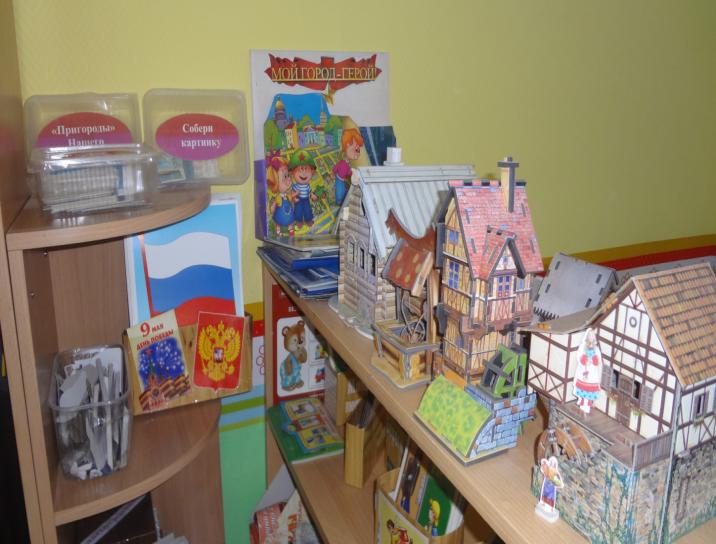 Второй этап - реализация проекта. 
План мероприятий к проекту. 
-«Мой город» (путешествие по фотографиям) 
-Знакомство с достопримечательностями города района.  
-Рисование на тему  «Мой дом».
-Лепка: «Российский флаг»
-Конструирование с крупным строительным материалом: «Моя улица»
Третий этап. Заключительный – совместная деятельность с родителями 
- Выставка в группе  :
«Поделки из природного и бросового материала на тему «Мой родной край»
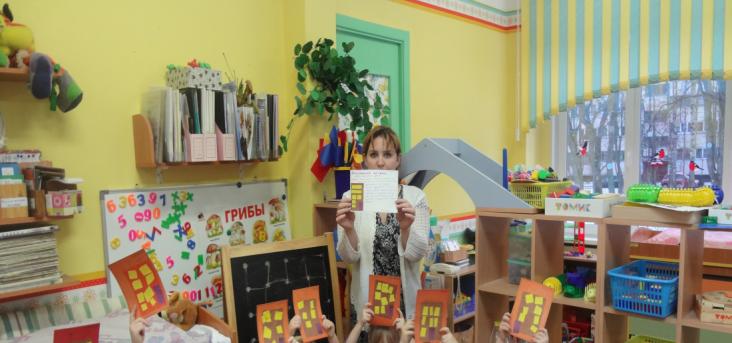 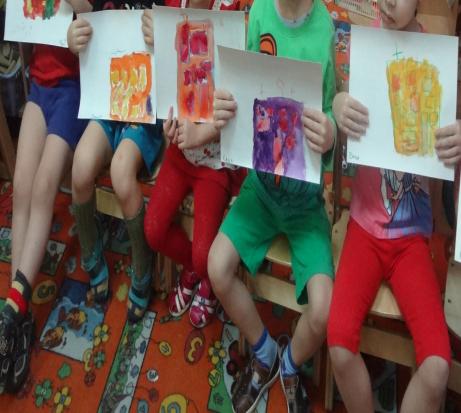 Мы конструируем!
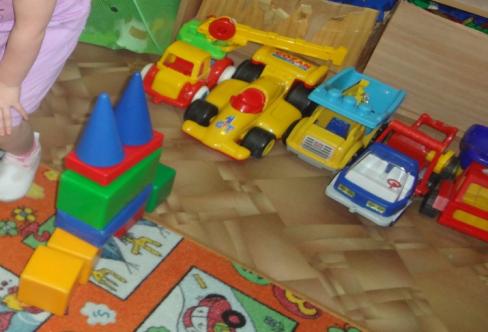 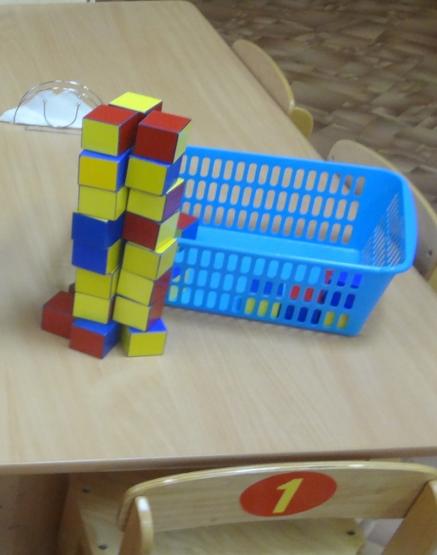 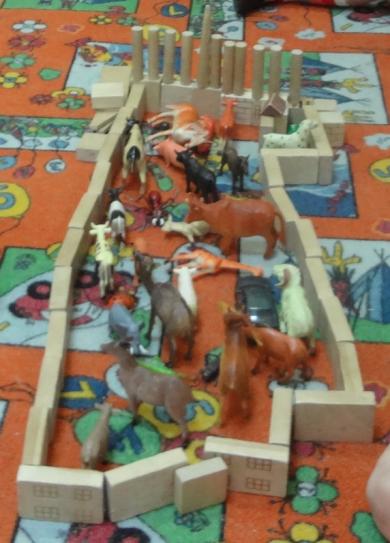 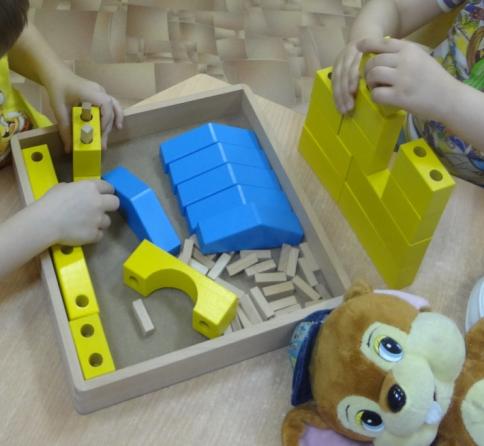 Наши поделки
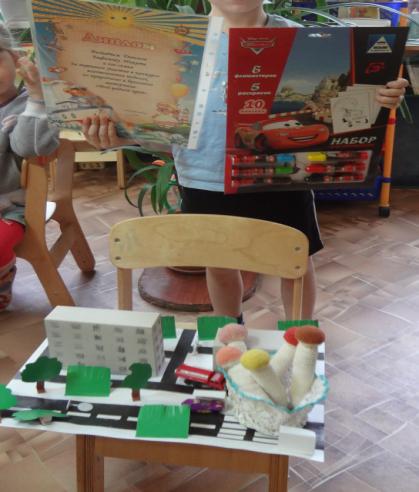 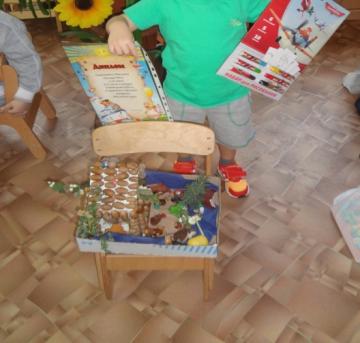 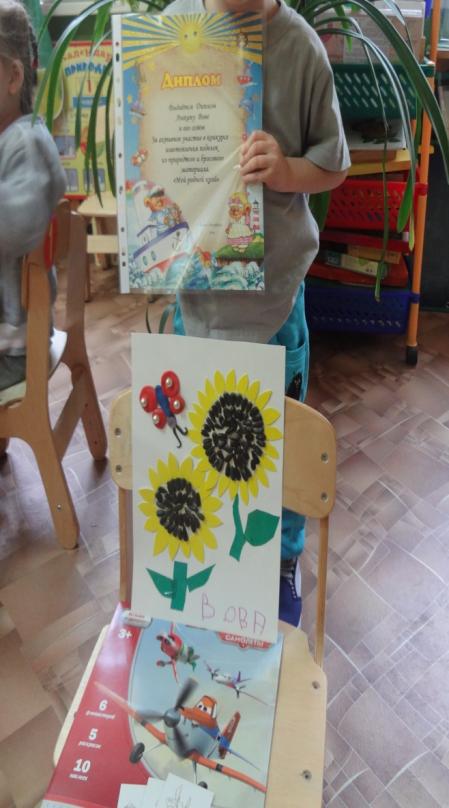 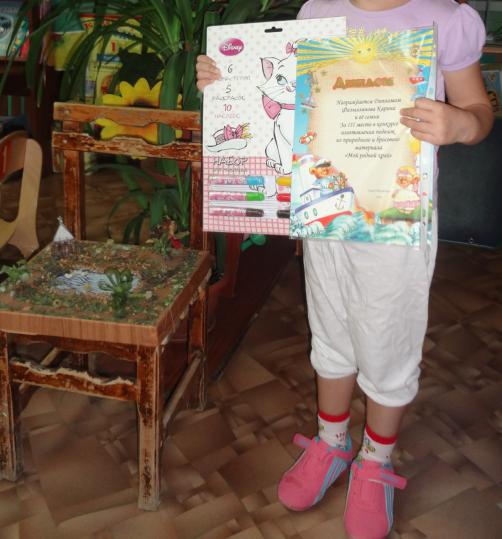 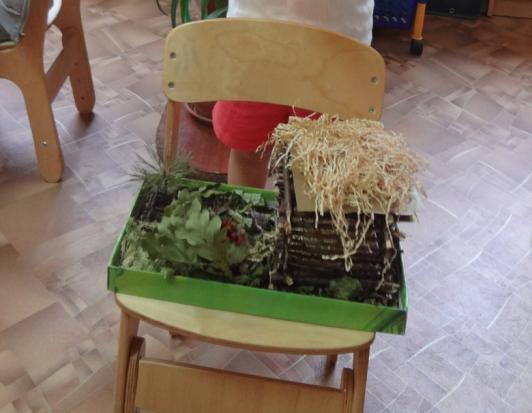 Участие детей из других групп в голосовании за наши поделки
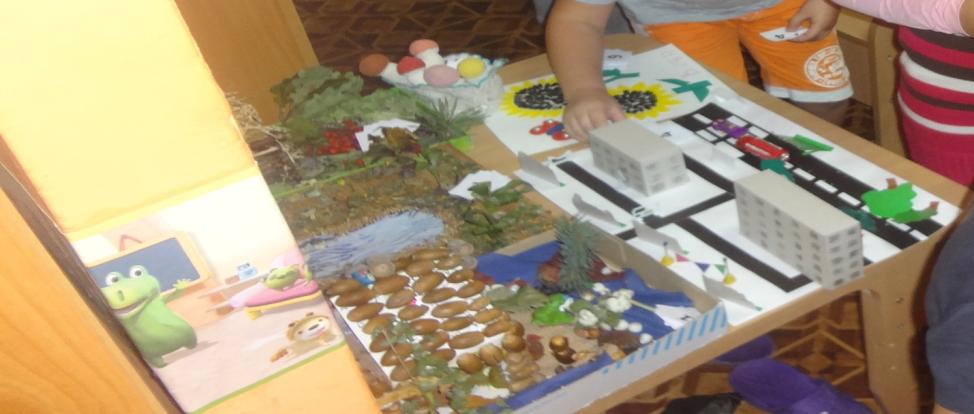 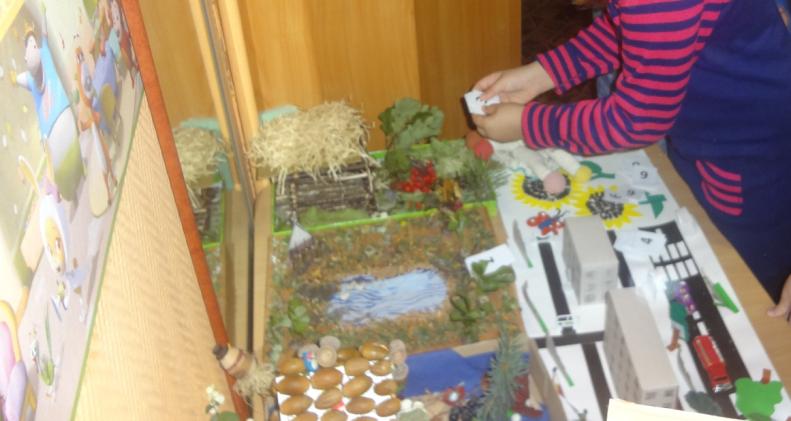 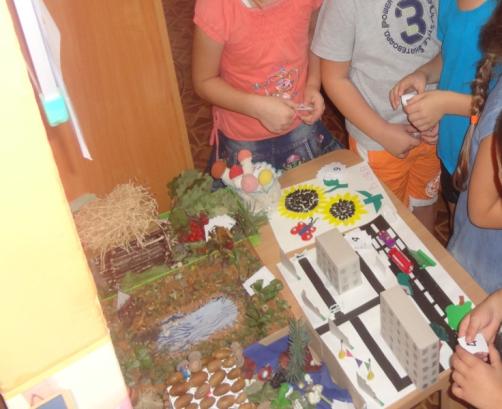 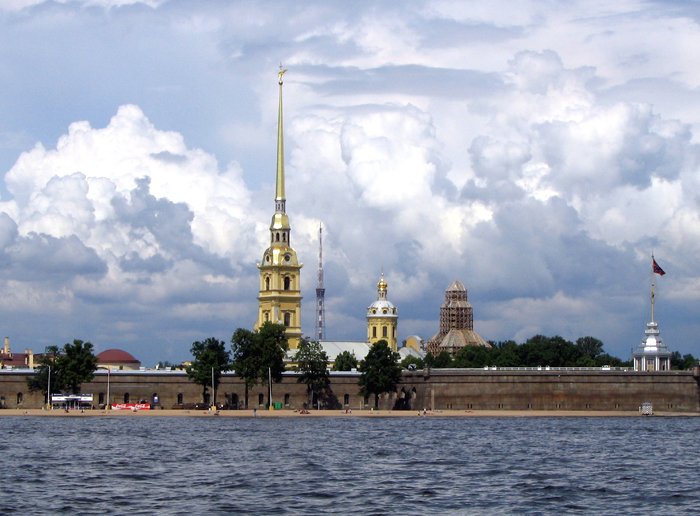 Спасибо за внимание!